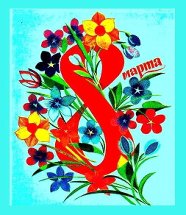 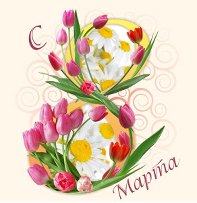 Прекрасный день 8-е марта,Когда сверкает все кругом,
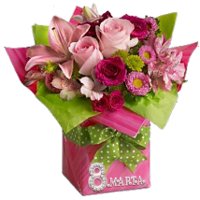 И разрешите вас поздравитьС Международным женским днем!
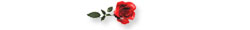 Здоровья, счастья пожелать Вам,Чтоб не старели никогда,
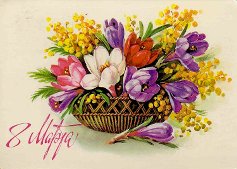 Чтоб всегда Вы процветалиВо имя счастья и добра.
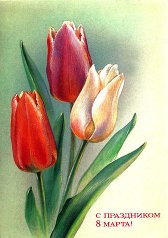 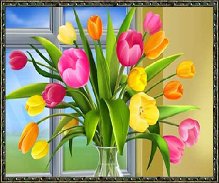 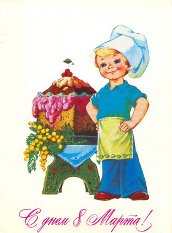 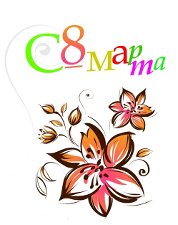 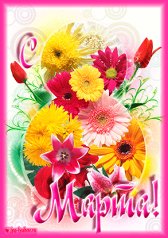 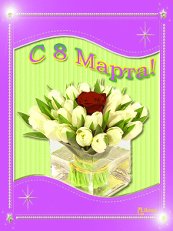 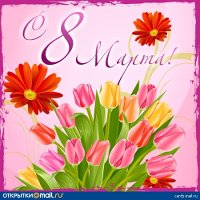 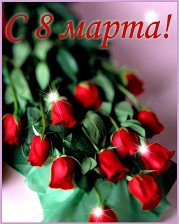 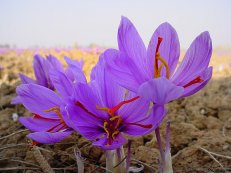 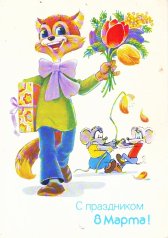 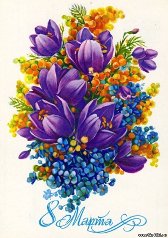 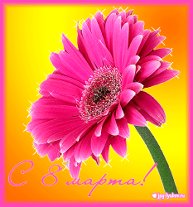 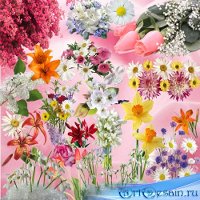 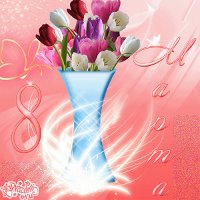 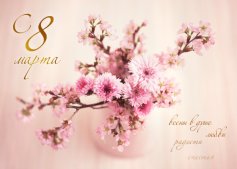 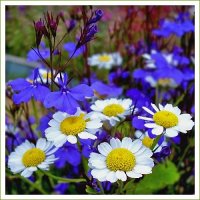 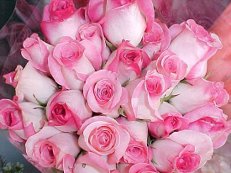 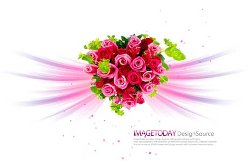 С днём 8 Марта!С праздником весенним!
Льётся пусть повсюдуЗвонкое веселье!
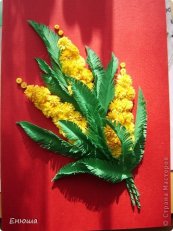 Пусть сияет солнце!Пусть уйдут морозы!Пусть прогонит зимуВеточка мимозы!
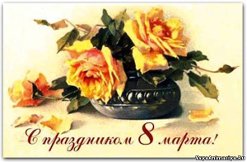 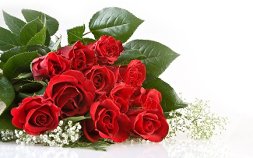 Всем
 спасибо!!!